LOGO
e7d195523061f1c03a90ee8e42cb24248e56383cd534985688F9F494128731F165EE95AB4B0C0A38076AAEA07667B1565C446FC45FF01DFB0E885BCDBDF3A284F3DB14DA61DD97F0BAB2E6C668FB4931CE2A8F6A077F46D7D8387C4E3B3473A4D16C6F7579E6EA719EF7185BE19077C0B8BD266B3B9D16F2E0DF9205E2D5DA184E81FEEF685962691A871D14816CB4AA
BUSINESS
PRESENTATION TEMPLATE
Report ：freeppt7.com
XX.XX.20XX
FREEPPT7.ALL RIGHTS
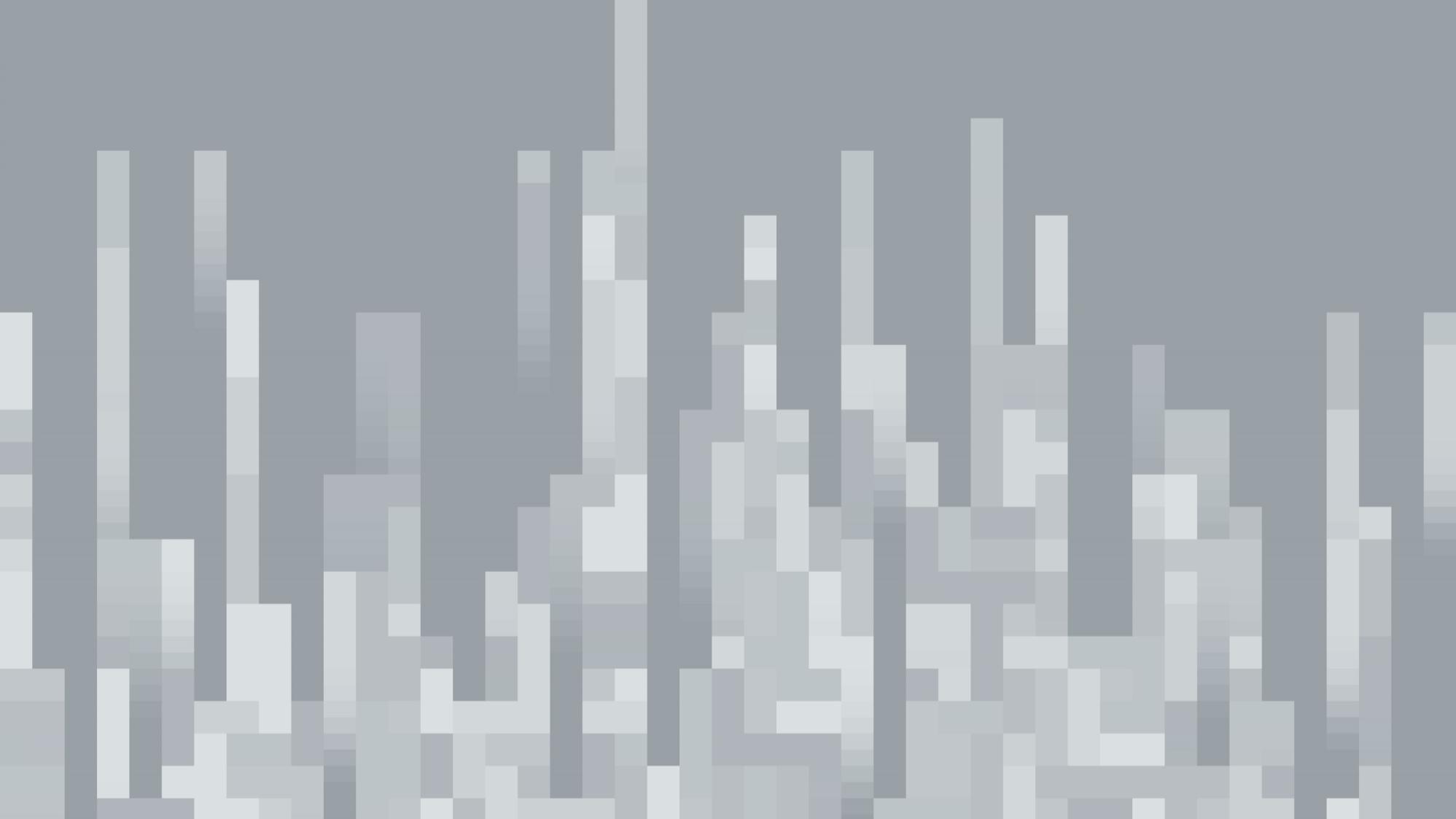 行业PPT模板http://www.1ppt.com/hangye/
CONTENTS
e7d195523061f1c03a90ee8e42cb24248e56383cd534985688F9F494128731F165EE95AB4B0C0A38076AAEA07667B1565C446FC45FF01DFB0E885BCDBDF3A284F3DB14DA61DD97F0BAB2E6C668FB4931CE2A8F6A077F46D7D8387C4E3B3473A4D16C6F7579E6EA719EF7185BE19077C0B8BD266B3B9D16F2E0DF9205E2D5DA184E81FEEF685962691A871D14816CB4AA
What we Offer
Hey, hey, hey! It's Fat FREEPPT7! Now I'm gonna sing a song for you, and this is gonna show you a thing or two. You'll have some fun now With me and the gang, learning from each other While we do our thing.
Who we are
Hey, hey, hey! It's Fat FREEPPT7! Now I'm gonna sing a song for you, and this is gonna show you a thing or two. You'll have some fun now With me and the gang, learning from each other While we do our thing.
02
01
What we do
Hey, hey, hey! It's Fat FREEPPT7! Now I'm gonna sing a song for you, and this is gonna show you a thing or two. You'll have some fun now With me and the gang, learning from each other While we do our thing.
Where are we Going
Hey, hey, hey! It's Fat FREEPPT7! Now I'm gonna sing a song for you, and this is gonna show you a thing or two. You'll have some fun now With me and the gang, learning from each other While we do our thing.
04
03
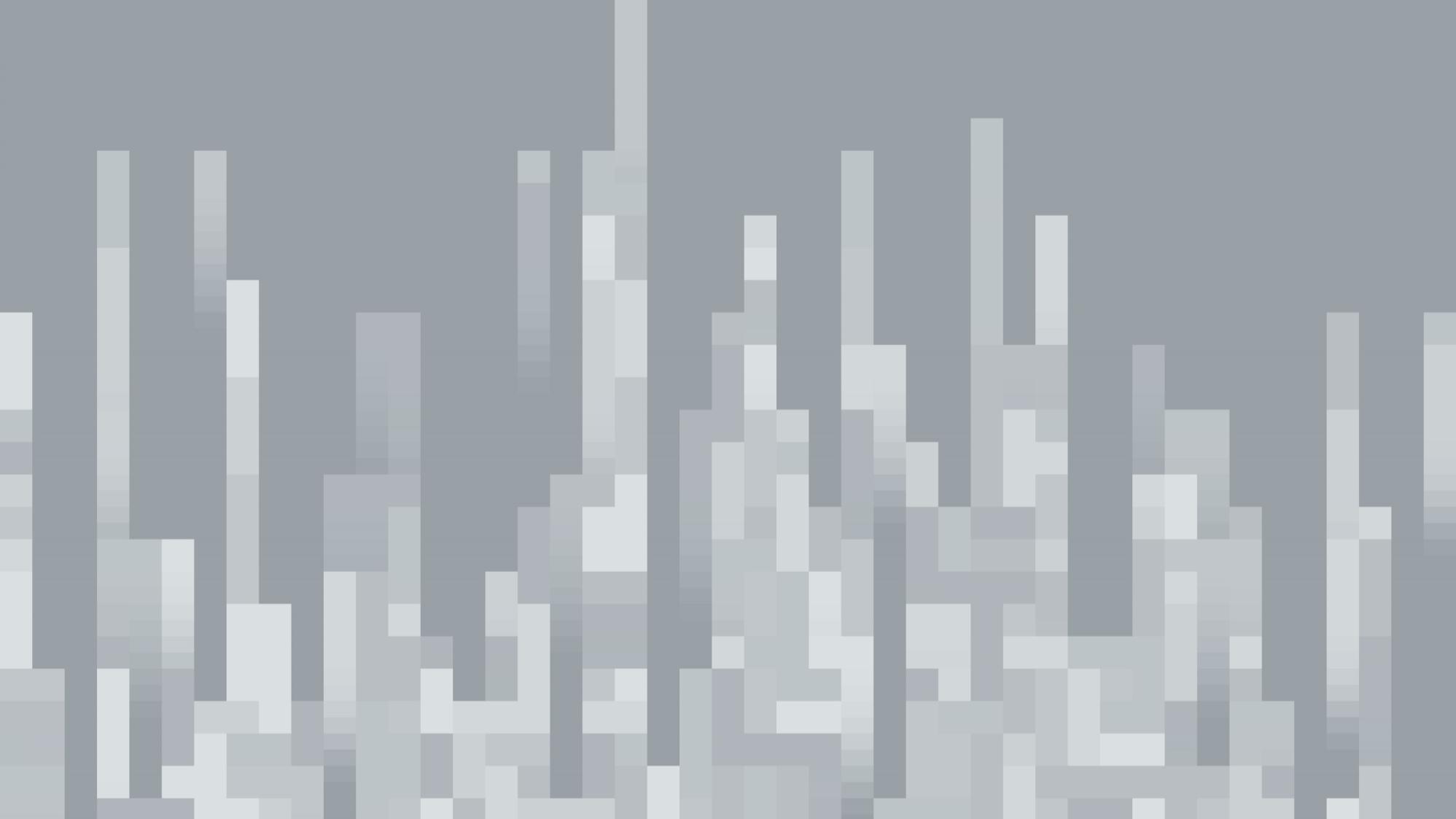 e7d195523061f1c03a90ee8e42cb24248e56383cd534985688F9F494128731F165EE95AB4B0C0A38076AAEA07667B1565C446FC45FF01DFB0E885BCDBDF3A284F3DB14DA61DD97F0BAB2E6C668FB4931CE2A8F6A077F46D7D8387C4E3B3473A4D16C6F7579E6EA719EF7185BE19077C0B8BD266B3B9D16F2E0DF9205E2D5DA184E81FEEF685962691A871D14816CB4AA
PART ONE
PART THREE
Hey, hey, hey! It's Fat FREEPPT7! Now I'm gonna sing a song for you, and
Hey, hey, hey! It's Fat FREEPPT7! Now I'm gonna sing a song for you, and
Hey, hey, hey! It's Fat FREEPPT7!
Hey, hey, hey! It's Fat FREEPPT7!
PART FOUR
PART TWO
CONTENTS
Hey, hey, hey! It's Fat FREEPPT7! Now I'm gonna sing a song for you, and this is gonna show you a thing or two. You'll have some fun now With me and the gang, learning from each other While we do our thing.
[Speaker Notes: 模板来自于： 第一PPT https://www.1ppt.com/]
e7d195523061f1c03a90ee8e42cb24248e56383cd534985688F9F494128731F165EE95AB4B0C0A38076AAEA07667B1565C446FC45FF01DFB0E885BCDBDF3A284F3DB14DA61DD97F0BAB2E6C668FB4931CE2A8F6A077F46D7D8387C4E3B3473A4D16C6F7579E6EA719EF7185BE19077C0B8BD266B3B9D16F2E0DF9205E2D5DA184E81FEEF685962691A871D14816CB4AA
PART ONE.
PRESENTATION TEMPLATE
FREEPPT7.ALL RIGHTS
FREEPPT7 TEMPLATE
SPECIAL 2019 EVENT
e7d195523061f1c03a90ee8e42cb24248e56383cd534985688F9F494128731F165EE95AB4B0C0A38076AAEA07667B1565C446FC45FF01DFB0E885BCDBDF3A284F3DB14DA61DD97F0BAB2E6C668FB4931CE2A8F6A077F46D7D8387C4E3B3473A4D16C6F7579E6EA719EF7185BE19077C0B8BD266B3B9D16F2E0DF9205E2D5DA184E81FEEF685962691A871D14816CB4AA
Hey, hey, hey! It's Fat FREEPPT7! Now I'm gonna sing a song for you, and this is gonna show you a thing or two
Single Date
Your Text Goes Here
Single Target
Hey, hey, hey! It's Fat FREEPPT7
[Speaker Notes: 模板来自于： 第一PPT https://www.1ppt.com/]
FREEPPT7 TEMPLATE
Company History
Introducing
e7d195523061f1c03a90ee8e42cb24248e56383cd534985688F9F494128731F165EE95AB4B0C0A38076AAEA07667B1565C446FC45FF01DFB0E885BCDBDF3A284F3DB14DA61DD97F0BAB2E6C668FB4931CE2A8F6A077F46D7D8387C4E3B3473A4D16C6F7579E6EA719EF7185BE19077C0B8BD266B3B9D16F2E0DF9205E2D5DA184E81FEEF685962691A871D14816CB4AA
Project Details
Hey, hey, hey! It's Fat FREEPPT7! Now I'm gonna sing a song for you, and this is gonna show you a thing or two. You'll have some fun now With me and the gang, learning from each other While we do our thing.
keyword
01
2018
Ut wisi enim ad minim veniam, quis nostrud
2019
Ut wisi enim ad minim veniam, quis nostrud
Your text here
75%
Your text here
90%
[Speaker Notes: 模板来自于： 第一PPT https://www.1ppt.com/]
FREEPPT7 TEMPLATE
Team Work Analysis
e7d195523061f1c03a90ee8e42cb24248e56383cd534985688F9F494128731F165EE95AB4B0C0A38076AAEA07667B1565C446FC45FF01DFB0E885BCDBDF3A284F3DB14DA61DD97F0BAB2E6C668FB4931CE2A8F6A077F46D7D8387C4E3B3473A4D16C6F7579E6EA719EF7185BE19077C0B8BD266B3B9D16F2E0DF9205E2D5DA184E81FEEF685962691A871D14816CB4AA
Hey, hey, hey! It's Fat FREEPPT7! Now I'm gonna sing a song for you
Cassiopeia
Designer
Centaurus
Consulting
Hey, hey, hey! It's Fat FREEPPT7! Now I'm gonna sing a song for you, and this is gonna show you a thing or two. You'll have some fun now With me and the gang, learning from each other While we do our thing.
90%
85%
3200+
Hey, hey, hey! It's Fat FREEPPT7!.
Hey, hey, hey! It's Fat FREEPPT7! .
Hey, hey, hey! It's Fat FREEPPT7!
Andromeda
Development
Canis Major
Marketer
[Speaker Notes: 模板来自于： 第一PPT https://www.1ppt.com/]
Hey, hey, hey! It's Fat FREEPPT7! Now I'm gonna sing a song for you, and this is gonna show you a thing or two. You'll have some fun now With me and the gang, learning from each other While we do our thing.
FREEPPT7 TEMPLATE
Our Team
e7d195523061f1c03a90ee8e42cb24248e56383cd534985688F9F494128731F165EE95AB4B0C0A38076AAEA07667B1565C446FC45FF01DFB0E885BCDBDF3A284F3DB14DA61DD97F0BAB2E6C668FB4931CE2A8F6A077F46D7D8387C4E3B3473A4D16C6F7579E6EA719EF7185BE19077C0B8BD266B3B9D16F2E0DF9205E2D5DA184E81FEEF685962691A871D14816CB4AA
text
text
text
Team Name
Team Name
Team Name
Creative Director
Creative Director
Creative Director
Target One
Target One
Target One
/ Keyword Here /
/ Keyword Here /
/ Keyword Here /
[Speaker Notes: 模板来自于： 第一PPT https://www.1ppt.com/]
"Hey, hey, hey! It's Fat FREEPPT7! Now I'm gonna sing a song for you..”
e7d195523061f1c03a90ee8e42cb24248e56383cd534985688F9F494128731F165EE95AB4B0C0A38076AAEA07667B1565C446FC45FF01DFB0E885BCDBDF3A284F3DB14DA61DD97F0BAB2E6C668FB4931CE2A8F6A077F46D7D8387C4E3B3473A4D16C6F7579E6EA719EF7185BE19077C0B8BD266B3B9D16F2E0DF9205E2D5DA184E81FEEF685962691A871D14816CB4AA
T
E
X
T
Hey, hey, hey! It's Fat FREEPPT7! Now I'm gonna sing a song for you, and this is gonna show you a thing or two. You'll have some fun now With me and the gang, learning from each other While we do our thing.
Integrity
Solutions
Creative
13
Good Habbit
Team Work
November
[Speaker Notes: 模板来自于： 第一PPT https://www.1ppt.com/]
FREEPPT7 TEMPLATE
Important Dates
e7d195523061f1c03a90ee8e42cb24248e56383cd534985688F9F494128731F165EE95AB4B0C0A38076AAEA07667B1565C446FC45FF01DFB0E885BCDBDF3A284F3DB14DA61DD97F0BAB2E6C668FB4931CE2A8F6A077F46D7D8387C4E3B3473A4D16C6F7579E6EA719EF7185BE19077C0B8BD266B3B9D16F2E0DF9205E2D5DA184E81FEEF685962691A871D14816CB4AA
20/11
Hey, hey, hey! It's Fat FREEPPT7! Now I'm gonna sing a song for you, and this is gonna show you a thing or two. You'll have some fun now
Ut wisi enim
Content
ad minim veniam
02jun
Content 1
Content 2
Hey, hey, hey! It's Fat FREEPPT7! Now I'm gonna sing a song for you
Hey, hey, hey! It's Fat FREEPPT7! Now I'm gonna sing a song for you
[Speaker Notes: 模板来自于： 第一PPT https://www.1ppt.com/]
FREEPPT7 TEMPLATE
Important Dates
23
e7d195523061f1c03a90ee8e42cb24248e56383cd534985688F9F494128731F165EE95AB4B0C0A38076AAEA07667B1565C446FC45FF01DFB0E885BCDBDF3A284F3DB14DA61DD97F0BAB2E6C668FB4931CE2A8F6A077F46D7D8387C4E3B3473A4D16C6F7579E6EA719EF7185BE19077C0B8BD266B3B9D16F2E0DF9205E2D5DA184E81FEEF685962691A871D14816CB4AA
Hey, hey, hey! It's Fat FREEPPT7! Now I'm gonna sing a song for you, and this is gonna show you a thing or two. You'll have some fun now With me and the gang, learning from each other While we do our thing.
Aug
09
12
Aug
Aug
Your Target 1
Hey, hey, hey! It's Fat FREEPPT7! Now I'm gonna sing a song for you
Event Title Goes Here
Event Title Goes Here
[Speaker Notes: 模板来自于： 第一PPT https://www.1ppt.com/]
e7d195523061f1c03a90ee8e42cb24248e56383cd534985688F9F494128731F165EE95AB4B0C0A38076AAEA07667B1565C446FC45FF01DFB0E885BCDBDF3A284F3DB14DA61DD97F0BAB2E6C668FB4931CE2A8F6A077F46D7D8387C4E3B3473A4D16C6F7579E6EA719EF7185BE19077C0B8BD266B3B9D16F2E0DF9205E2D5DA184E81FEEF685962691A871D14816CB4AA
PART TWO.
PRESENTATION TEMPLATE
FREEPPT7.ALL RIGHTS
FREEPPT7 TEMPLATE
Creating solutions is what 
We do best.
e7d195523061f1c03a90ee8e42cb24248e56383cd534985688F9F494128731F165EE95AB4B0C0A38076AAEA07667B1565C446FC45FF01DFB0E885BCDBDF3A284F3DB14DA61DD97F0BAB2E6C668FB4931CE2A8F6A077F46D7D8387C4E3B3473A4D16C6F7579E6EA719EF7185BE19077C0B8BD266B3B9D16F2E0DF9205E2D5DA184E81FEEF685962691A871D14816CB4AA
Hey, hey, hey! It's Fat FREEPPT7! Now I'm gonna sing a song for you, and this is gonna show you a thing or two. You'll have some fun now With me and the gang, learning from each other While we do our thing.
Team Name
Creative Director
BRANDING.
UI DESIGN.
WEB DESIGN.
There are many variations of passages
There are many variations of passages
There are many variations of passages
91%
85%
96%
[Speaker Notes: 模板来自于： 第一PPT https://www.1ppt.com/]
13
Introducing
November
Lifting The Weight
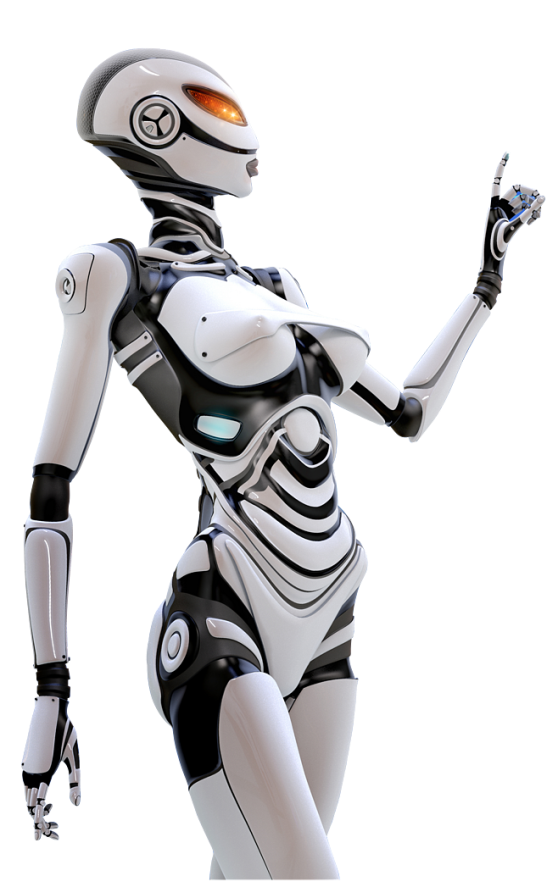 e7d195523061f1c03a90ee8e42cb24248e56383cd534985688F9F494128731F165EE95AB4B0C0A38076AAEA07667B1565C446FC45FF01DFB0E885BCDBDF3A284F3DB14DA61DD97F0BAB2E6C668FB4931CE2A8F6A077F46D7D8387C4E3B3473A4D16C6F7579E6EA719EF7185BE19077C0B8BD266B3B9D16F2E0DF9205E2D5DA184E81FEEF685962691A871D14816CB4AA
Introducing
Hey, hey, hey! It's Fat FREEPPT7! Now I'm gonna sing a song for you, and this is gonna show you a thing or two. You'll have some fun now With me and the gang, learning from each other
Agenda Deadline
28
January
28%
4,2m Project Value
[Speaker Notes: 模板来自于： 第一PPT https://www.1ppt.com/]
FREEPPT7 TEMPLATE
Important Dates
Hey, hey, hey! It's Fat FREEPPT7! Now I'm gonna sing a song for you, and this is gonna show you a thing or two. You'll have some fun now With me and the gang, learning from each other While we do our thing.
e7d195523061f1c03a90ee8e42cb24248e56383cd534985688F9F494128731F165EE95AB4B0C0A38076AAEA07667B1565C446FC45FF01DFB0E885BCDBDF3A284F3DB14DA61DD97F0BAB2E6C668FB4931CE2A8F6A077F46D7D8387C4E3B3473A4D16C6F7579E6EA719EF7185BE19077C0B8BD266B3B9D16F2E0DF9205E2D5DA184E81FEEF685962691A871D14816CB4AA
01
Project Number One
Project Target
Your Text Goes Here
Hey, hey, hey! It's Fat FREEPPT7! Now I'm gonna sing a song for you
Project Target
Your Text Goes Here
Hey, hey, hey! It's Fat FREEPPT7! Now I'm gonna sing a song for you
02
Project Number Two
[Speaker Notes: 模板来自于： 第一PPT https://www.1ppt.com/]
Your Target 1
Your Target 1
Your Target 1
Your Target 1
e7d195523061f1c03a90ee8e42cb24248e56383cd534985688F9F494128731F165EE95AB4B0C0A38076AAEA07667B1565C446FC45FF01DFB0E885BCDBDF3A284F3DB14DA61DD97F0BAB2E6C668FB4931CE2A8F6A077F46D7D8387C4E3B3473A4D16C6F7579E6EA719EF7185BE19077C0B8BD266B3B9D16F2E0DF9205E2D5DA184E81FEEF685962691A871D14816CB4AA
02jun
04jun
06jun
08jun
Introducing
Important Targets
$12,600
$8,000
+6340
$130,000
Hey, hey, hey! It's Fat FREEPPT7!.
Hey, hey, hey! It's Fat FREEPPT7!
Hey, hey, hey! It's Fat FREEPPT7!
Hey, hey, hey! It's Fat FREEPPT7!
[Speaker Notes: 模板来自于： 第一PPT https://www.1ppt.com/]
Real Statistic
FREEPPT7 TEMPLATE
Make a Positive Impression with this Clean and Strong Presentation Template
e7d195523061f1c03a90ee8e42cb24248e56383cd534985688F9F494128731F165EE95AB4B0C0A38076AAEA07667B1565C446FC45FF01DFB0E885BCDBDF3A284F3DB14DA61DD97F0BAB2E6C668FB4931CE2A8F6A077F46D7D8387C4E3B3473A4D16C6F7579E6EA719EF7185BE19077C0B8BD266B3B9D16F2E0DF9205E2D5DA184E81FEEF685962691A871D14816CB4AA
EDITABLE
Your Title Here #1
Hey, hey, hey! It's Fat FREEPPT7! Now I'm gonna sing a song for you, and this is gonna show you a thing or two
T
E
X
T
EDITABLE
Your Title Here #2
Hey, hey, hey! It's Fat FREEPPT7! Now I'm gonna sing a song for you, and this is gonna show you a thing or two
EDITABLE
Your Title Here #3
Hey, hey, hey! It's Fat FREEPPT7! Now I'm gonna sing a song for you, and this is gonna show you a thing or two
[Speaker Notes: 模板来自于： 第一PPT https://www.1ppt.com/]
e7d195523061f1c03a90ee8e42cb24248e56383cd534985688F9F494128731F165EE95AB4B0C0A38076AAEA07667B1565C446FC45FF01DFB0E885BCDBDF3A284F3DB14DA61DD97F0BAB2E6C668FB4931CE2A8F6A077F46D7D8387C4E3B3473A4D16C6F7579E6EA719EF7185BE19077C0B8BD266B3B9D16F2E0DF9205E2D5DA184E81FEEF685962691A871D14816CB4AA
PART THREE.
PRESENTATION TEMPLATE
FREEPPT7.ALL RIGHTS
FREEPPT7 TEMPLATE
What We Do?
Hey, hey, hey! It's Fat FREEPPT7! Now I'm gonna sing a song for you, and this is gonna show you a thing or two. You'll have some fun now With me and the gang, learning from each other While we do our thing.
e7d195523061f1c03a90ee8e42cb24248e56383cd534985688F9F494128731F165EE95AB4B0C0A38076AAEA07667B1565C446FC45FF01DFB0E885BCDBDF3A284F3DB14DA61DD97F0BAB2E6C668FB4931CE2A8F6A077F46D7D8387C4E3B3473A4D16C6F7579E6EA719EF7185BE19077C0B8BD266B3B9D16F2E0DF9205E2D5DA184E81FEEF685962691A871D14816CB4AA
12
07
Event Title
Goes Here
Event Title
Goes Here
Aug
Sep
15
23
Event Title Goes Here
Event Title Goes Here
Oct
Aug
[Speaker Notes: 模板来自于： 第一PPT https://www.1ppt.com/]
FREEPPT7 TEMPLATE
SPECIAL 2019 EVENT
e7d195523061f1c03a90ee8e42cb24248e56383cd534985688F9F494128731F165EE95AB4B0C0A38076AAEA07667B1565C446FC45FF01DFB0E885BCDBDF3A284F3DB14DA61DD97F0BAB2E6C668FB4931CE2A8F6A077F46D7D8387C4E3B3473A4D16C6F7579E6EA719EF7185BE19077C0B8BD266B3B9D16F2E0DF9205E2D5DA184E81FEEF685962691A871D14816CB4AA
Hey, hey, hey! It's Fat FREEPPT7! Now I'm gonna sing a song for you, and this is gonna show you a thing or two
HEIJAILUO
2019 Project Planning
Massage
Massage
Your Title Here #1
Your Title Here #2
Hey, hey, hey! It's Fat FREEPPT7! Now I'm gonna sing a song for you, and this is gonna show you a thing or two.
Hey, hey, hey! It's Fat FREEPPT7! Now I'm gonna sing a song for you, and this is gonna show you a thing or two.
Your text here #1
[Speaker Notes: 模板来自于： 第一PPT https://www.1ppt.com/]
e7d195523061f1c03a90ee8e42cb24248e56383cd534985688F9F494128731F165EE95AB4B0C0A38076AAEA07667B1565C446FC45FF01DFB0E885BCDBDF3A284F3DB14DA61DD97F0BAB2E6C668FB4931CE2A8F6A077F46D7D8387C4E3B3473A4D16C6F7579E6EA719EF7185BE19077C0B8BD266B3B9D16F2E0DF9205E2D5DA184E81FEEF685962691A871D14816CB4AA
15
19
17
21
Oct
Oct
Oct
Oct
Hey, hey, hey! It's Fat FREEPPT7! Now I'm gonna sing a song for you
Hey, hey, hey! It's Fat FREEPPT7!
Hey, hey, hey! It's Fat FREEPPT7! Now I'm gonna sing a song for you
Hey, hey, hey! It's Fat FREEPPT7!
Hey, hey, hey! It's Fat FREEPPT7! Now I'm gonna sing a song for you
Hey, hey, hey! It's Fat FREEPPT7!
Hey, hey, hey! It's Fat FREEPPT7! Now I'm gonna sing a song for you
Hey, hey, hey! It's Fat FREEPPT7!
[Speaker Notes: 模板来自于： 第一PPT https://www.1ppt.com/]
e7d195523061f1c03a90ee8e42cb24248e56383cd534985688F9F494128731F165EE95AB4B0C0A38076AAEA07667B1565C446FC45FF01DFB0E885BCDBDF3A284F3DB14DA61DD97F0BAB2E6C668FB4931CE2A8F6A077F46D7D8387C4E3B3473A4D16C6F7579E6EA719EF7185BE19077C0B8BD266B3B9D16F2E0DF9205E2D5DA184E81FEEF685962691A871D14816CB4AA
PART FOUR.
PRESENTATION TEMPLATE
FREEPPT7.ALL RIGHTS
FREEPPT7 TEMPLATE
Welcome
Hey, hey, hey! It's Fat FREEPPT7! Now I'm gonna sing a song for you
e7d195523061f1c03a90ee8e42cb24248e56383cd534985688F9F494128731F165EE95AB4B0C0A38076AAEA07667B1565C446FC45FF01DFB0E885BCDBDF3A284F3DB14DA61DD97F0BAB2E6C668FB4931CE2A8F6A077F46D7D8387C4E3B3473A4D16C6F7579E6EA719EF7185BE19077C0B8BD266B3B9D16F2E0DF9205E2D5DA184E81FEEF685962691A871D14816CB4AA
T
E
X
T
Hey, hey, hey! It's Fat FREEPPT7! Now I'm gonna sing a song for you, and this is gonna show you a thing or two. You'll have some fun now With me and the gang, learning from each other While we do our thing.
“Hey, hey, hey! It‘s Fat FREEPPT7! Now I’m gonna sing a song for you”
FREEPPT7 TEMPLATE
Creative Chart
10 0
e7d195523061f1c03a90ee8e42cb24248e56383cd534985688F9F494128731F165EE95AB4B0C0A38076AAEA07667B1565C446FC45FF01DFB0E885BCDBDF3A284F3DB14DA61DD97F0BAB2E6C668FB4931CE2A8F6A077F46D7D8387C4E3B3473A4D16C6F7579E6EA719EF7185BE19077C0B8BD266B3B9D16F2E0DF9205E2D5DA184E81FEEF685962691A871D14816CB4AA
90
Our Company Plan
80
70
Our Company Plan
60
50
Our Company Plan
40
Our Company Plan
30
20
10
January
March
April
May
June
July
August
February
September
November
Dezember
Option 1
Option 2
Option 3
Option 4
Hey, hey, hey! It's Fat FREEPPT7! Now I'm gonna sing a song for you, and this is gonna show you a thing or two.
Hey, hey, hey! It's Fat FREEPPT7! Now I'm gonna sing a song for you, and this is gonna show you a thing or two.
Hey, hey, hey! It's Fat FREEPPT7! Now I'm gonna sing a song for you, and this is gonna show you a thing or two.
Hey, hey, hey! It's Fat FREEPPT7! Now I'm gonna sing a song for you, and this is gonna show you a thing or two.
Hey, hey, hey! It's Fat FREEPPT7! Now I'm gonna sing a song for you, and this is gonna show you a thing or two. You'll have some fun now With me and the gang, learning from each other While we do our thing.
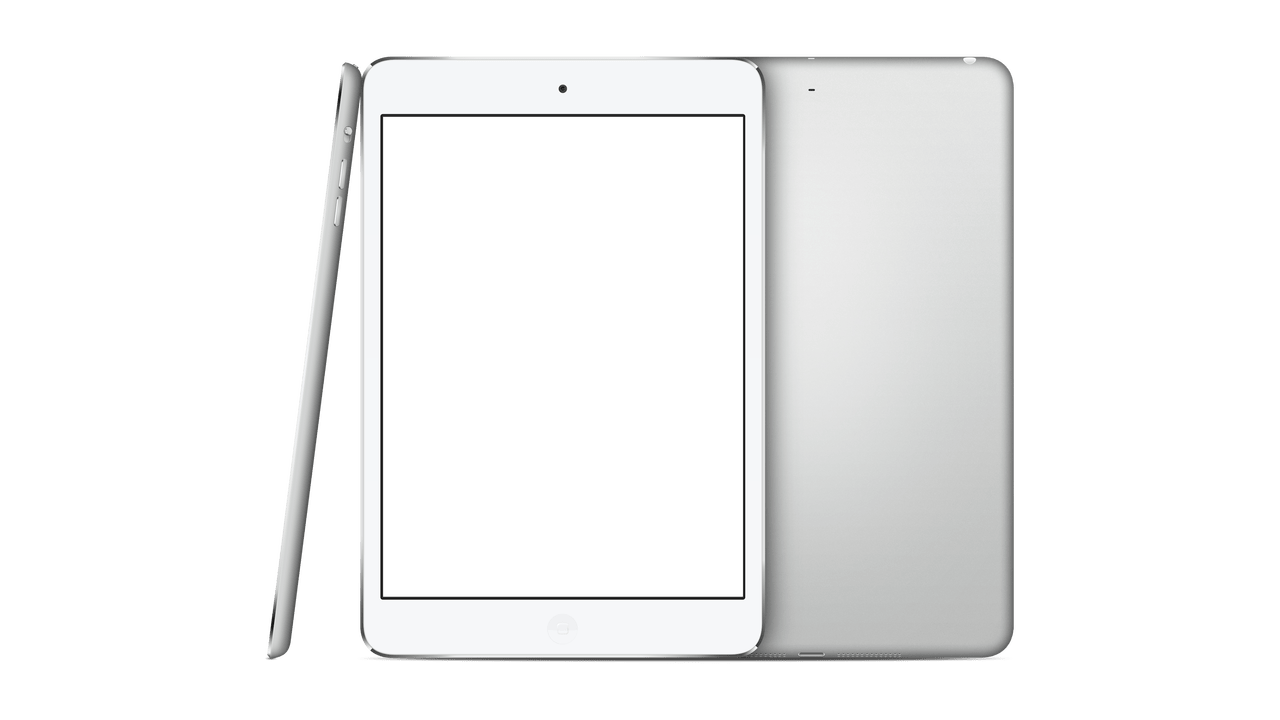 e7d195523061f1c03a90ee8e42cb24248e56383cd534985688F9F494128731F165EE95AB4B0C0A38076AAEA07667B1565C446FC45FF01DFB0E885BCDBDF3A284F3DB14DA61DD97F0BAB2E6C668FB4931CE2A8F6A077F46D7D8387C4E3B3473A4D16C6F7579E6EA719EF7185BE19077C0B8BD266B3B9D16F2E0DF9205E2D5DA184E81FEEF685962691A871D14816CB4AA
FREEPPT7 TEMPLATE
About Our Brand.
Creative Slide
SUBTITLE HERE
70%
70%
70%
70%
[Speaker Notes: 模板来自于： 第一PPT https://www.1ppt.com/]
e7d195523061f1c03a90ee8e42cb24248e56383cd534985688F9F494128731F165EE95AB4B0C0A38076AAEA07667B1565C446FC45FF01DFB0E885BCDBDF3A284F3DB14DA61DD97F0BAB2E6C668FB4931CE2A8F6A077F46D7D8387C4E3B3473A4D16C6F7579E6EA719EF7185BE19077C0B8BD266B3B9D16F2E0DF9205E2D5DA184E81FEEF685962691A871D14816CB4AA
THANK YOU
PRESENTATION TEMPLATE
FREEPPT7.ALL RIGHTS
[Speaker Notes: 模板来自于： 第一PPT https://www.1ppt.com/]
We respect your valuable time with freeppt7!
If you have any questions, please reach us
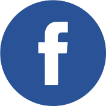 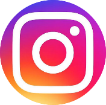 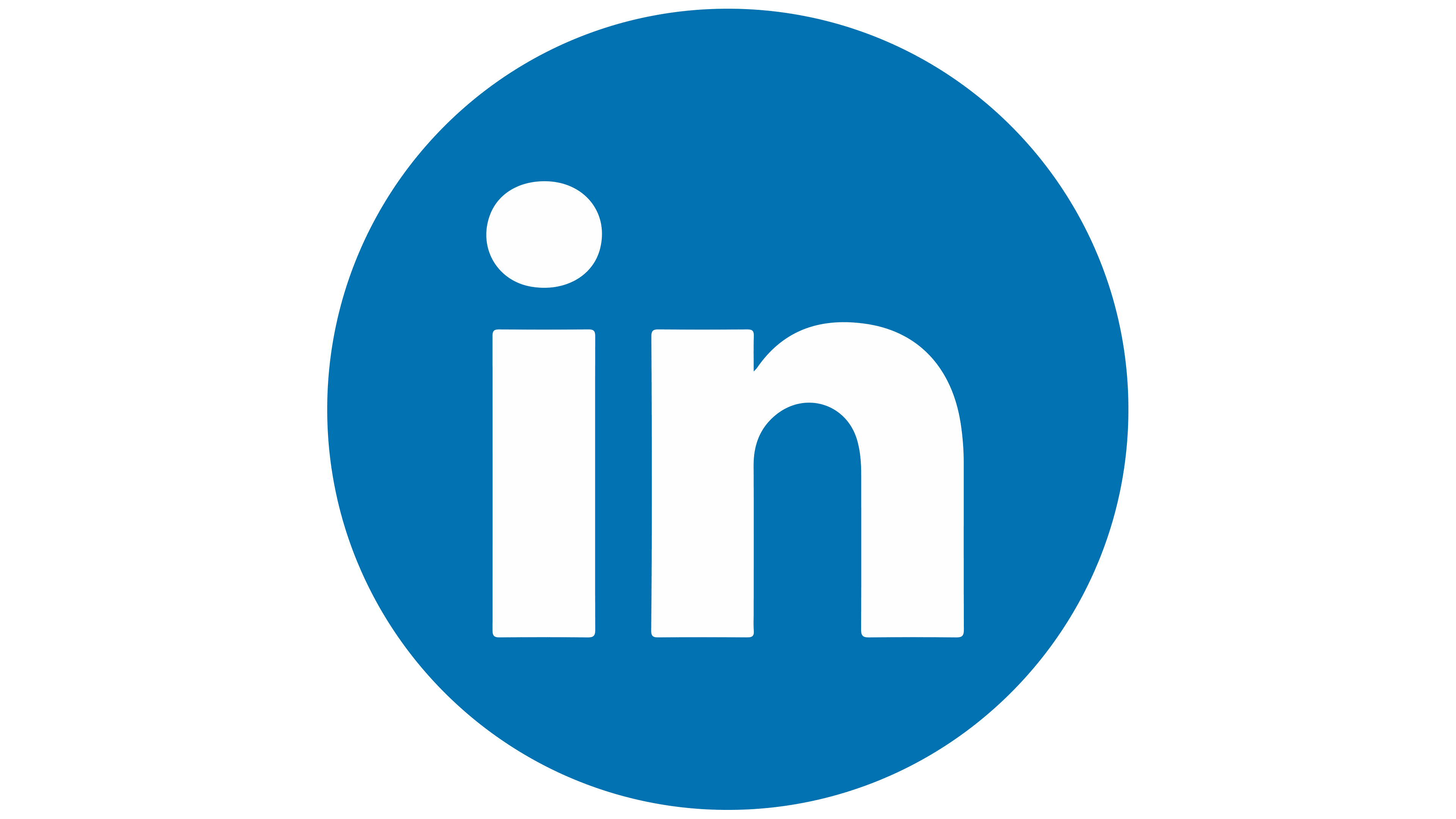 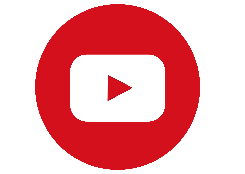 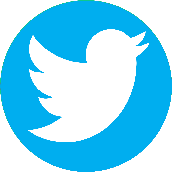 Do you have a design request, please visit our redesign page.
CREDIT: Freeppt7.com created this PowerPoint template.
Let this slide be kept for attribution.
www.freeppt7.com